Too much text.
This slide has too much text. This slide has too much text. This slide has too much text. This slide has too much text. This slide has too much text. 
This slide has too much text. This slide has too much text. This slide has too much text. This slide has too much text. This slide has too much text. This slide has too much text. 
This slide has too much text. This slide has too much text. This slide has too much text. This slide has too much text. This slide has too much text. This slide has too much text. This slide has too much text. 
This slide has too much text. This slide has too much text. This slide has too much text. This slide has too much text. This slide has too much text. This slide has too much text.
This slide has too much text.
This slide has too much text.
This slide has too much text.
This slide has too much text.
This slide has too much text.
This slide has too much text.
This slide has too much text.
This slide has too much text.
This slide has too much text.
This slide has too much text.
This slide has too much text.
This slide has too much text.
Too much data
H							He
1312							2373
							5259
Li	Be	B	C	N	O	F	Ne
513	899	801	1086	1402	1314	1681	2080
7297	1757	2426	2352	2855	3386	3375	3952
11809	14844	3660	4619	4577	5300	6050	6122
		25018					
Na	Mg	Al	Si	P	S	Cl	Ar
495	737	577	786	1011	1000	1251	1520
4562	1476	1816	1577	1903	2251	2296	2665
6911	7732	2744	3231	2911	3361	3826	3928
		11574					
K	Ca	Ga	Ge	As	Se	Br	Kr
419	589	579	762	947	941	1139	1351
3051	1145	1979	1537	1798	2044	2103	3314
4410	4910	2963	3302	2734	2974	3500	3565
Rb	Sr	In	Sn	Sb	Te	I	Xe
403	549	558	708	834	869	1008	1170
2632	1064	1821	1412	1794	1795	1846	2045
3900	4210	2704	2943	2443	2698	3197	3097
Cs	Ba	Tl	Pb	Bi	Po	At	Rn
375	502	590	716	704	812	926	1036
2420	965	1971	1450	1610	1800	1600	
3400	3619	2878	3080	2466	2700	2900
This slide is too busy.
This slide is too busy.
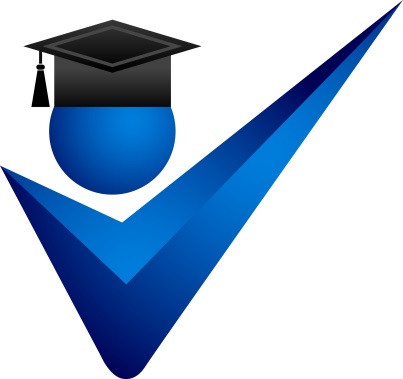 This slide is too busy
This slide is too busy
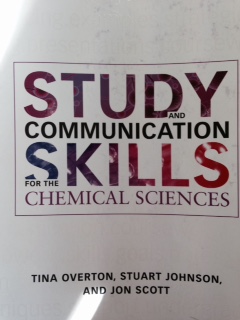 This slide is too busy
This slide is too busy
This slide is too busy
This slide is too busy
This slide is too busy
This slide is too busy
This slide is too busy
This slide is too busy
This slide is too busy.
This slide is too busy.  This slide is too busy.
4
Choose a sensible font.
Choose a sensible font.
Choose a sensible font.
Choose a sensible font.
Choose a sensible font.
Choose a sensible font.
Choose a sensible font.
Choose a sensible font.
Be careful of colours.
Be careful of colours.
Be careful of colours.
Be careful of colours.
Be careful of colours.
Be careful of colours.
Be careful of colours.
Beware too much animation.
Beware too much animation.
Beware too much animation.
Beware too much animation.
Beware too much animation.
Beware too much animation.
Beware too much animation.
Beware too much animation.
Keep the design simple
Keep the design simple